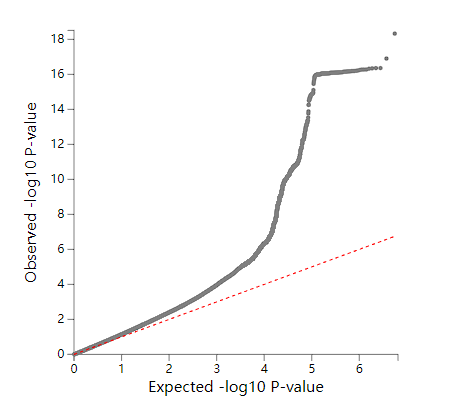 GC lambda 0.5: 1.183GC lambda 0.1: 1.198GC lambda 0.01: 1.250GC lambda 0.001: 1.383